Как сделать деревянную кухонную лопатку.
Цель: сделать кухонную лопатку из дерева.
Что понадобится: деревянная дощечка, лобзик,
 шлифовальная бумага, простой карандаш.
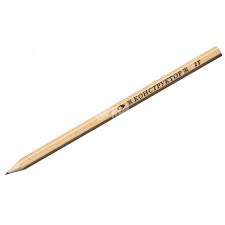 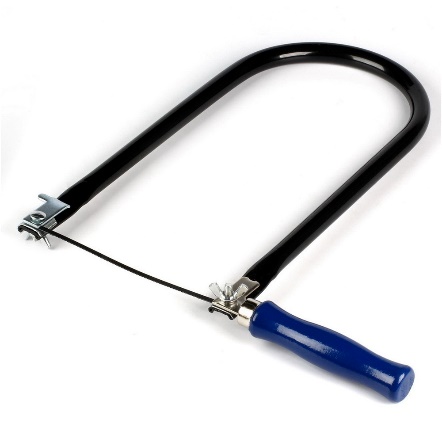 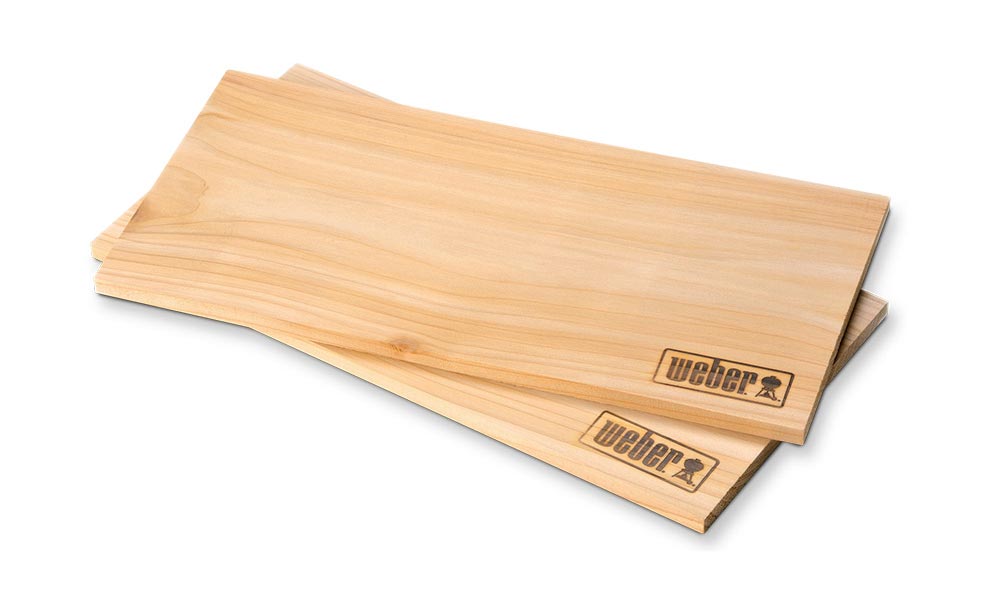 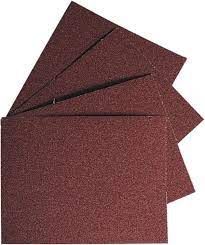 1) На дощечки нарисуем контур будущей лопатки.
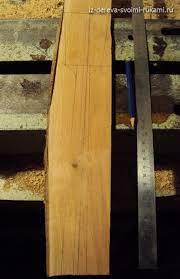 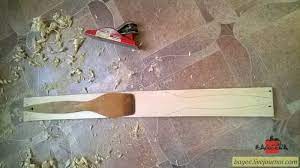 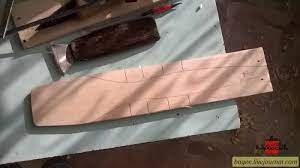 2) Лобзиком выпиливаем по контуру дощечки.
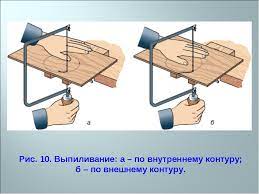 3) То, что выпилили, отшлифовываем.
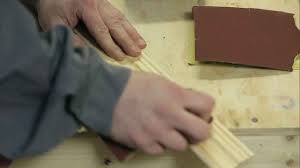 4) Лопатка ГОТОВА!!!    Можем идти и радовать маму.
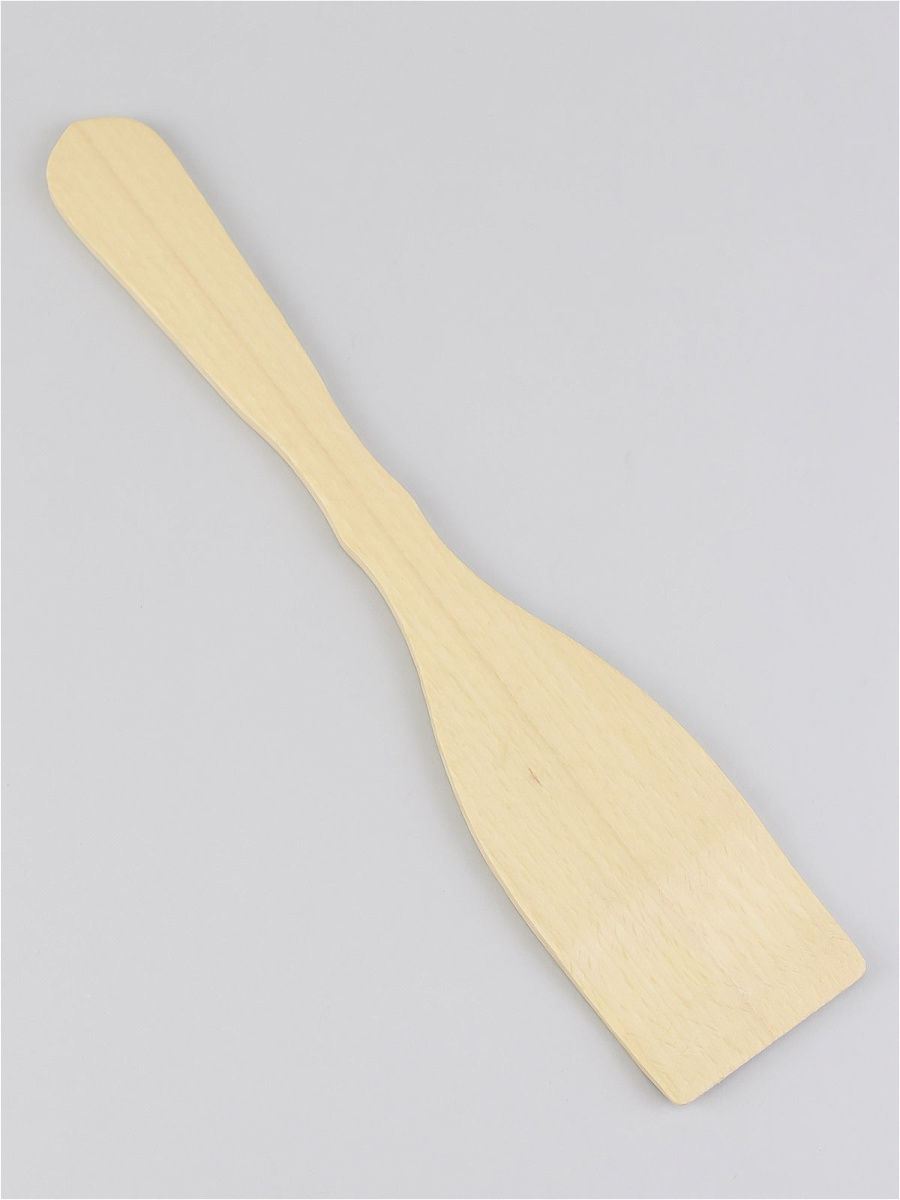 Спасибо за внимание!!!